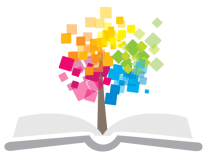 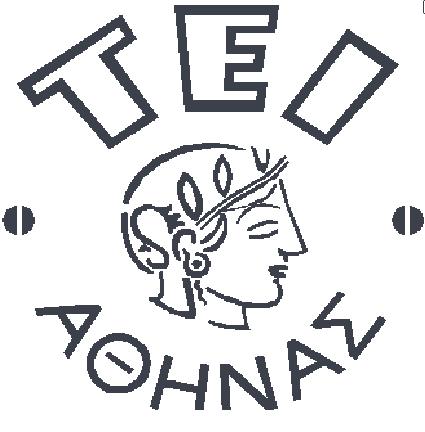 Ανοικτά Ακαδημαϊκά Μαθήματα στο ΤΕΙ Αθήνας
Μεθοδολογία έρευνας
Ενότητα 1: Ο Αισθητικός και η αποστολή του
Ιωάννα Γκρεκ
Τμήμα Αισθητικής και Κοσμητολογίας
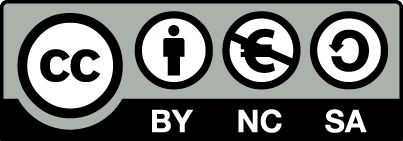 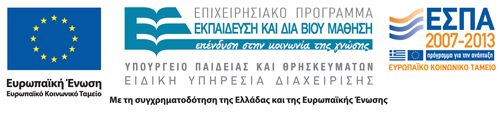 Βασικά χαρακτηριστικά επιστήμης 1/2
Πρόκειται για:
Πνευματική δραστηριότητα που παρουσιάζεται με συγκεκριμένο, μεθοδικό και πειθαρχημένο τρόπο.
Μελετά και κατανοεί τα φαινόμενα σε μια ευρεία προοπτική.
Έχει τελικό σκοπό την προαγωγή και επιβεβαίωση της αλήθειας.
1
Βασικά χαρακτηριστικά επιστήμης 2/2
Εστία ενδιαφέροντος της έρευνας είναι το πραγματικό στοιχείο.
Πολύπλοκη νοητική διεργασία με λογική συνέπεια, διάρθρωση και συγκεκριμένο περιεχόμενο.
2
Απόψεις για ωφελιμότητα επιστήμης
Εξυπηρετεί βασικές πρακτικές ανάγκες.
Μπορεί να οδηγήσει στην επίτευξη όλων των σκοπών του ανθρώπου.
3
Συνεισφορά επιστημονικής λειτουργίας
Ικανοποιεί την περιέργεια του ανθρώπου.
Πληροί με επάρκεια την ανάγκη για γνώση και μάθηση.
Ερμηνεύει και αναλύει τα γεγονότα/ φαινόμενα του αισθητού κόσμου.
Προσφέρει τη δυνατότητα πρόβλεψης εξελίξεων .
Προάγει τη διακρατική συνεργασία στη διάθεση πόρων για δημιουργία επιστημονικής υποδομής.
4
Ιατρική επιστήμη
Σύνολο καθιερωμένων αλλά και συνεχώς επανεξεταζόμενων επιστημονικών γνώσεων, ερευνητικών-πειραματικών συμπερασμάτων και πρακτικών εφαρμογών.
Στόχος: προφύλαξη και πρόβλεψη, διάγνωση και θεραπεία του ανθρώπου από ασθένειες. Αποκατάσταση και ενίσχυση της υγείας.
	Ενίσχυση ποιότητας ζωής και παράταση ανθρώπινης ζωής.
5
Ομάδες γνωστικών αντικειμένων της ιατρικής επιστήμης
Ομάδες γνωστικών αντικειμένων
Κλινική ιατρική
Βιοϊατρική
Κοινωνική ιατρική
Υγιεινή
6
Δεοντολογία της αισθητικής επιστήμης
Κοινωνική διάσταση και υγιεινή:
Γενική υγιεινή
Ομαδική υγιεινή
Υγιεινή νεότητας
Διατροφή- διαιτολογία
Επιδημιολογία
Βιομηχανική υγιεινή
Δεοντολογία ιατρικής -> δεοντολογία αισθητικής
7
Η επιστήμη της αισθητικής και κοσμητολογίας
Επικεντρώνει την προσοχή:
Στο υγιές είναι
Στο υγιές φαίνεσθαι
Στο αισθητικά ευπρεπές

Επιστήμη που διερευνά και προσεγγίζει την έννοια του «καλού» και του «ωραίου».
8
Σωματική Αισθητική
Υποδεικνύει
Αποδέχεται
Προτείνει και
Εφαρμόζει μεθόδους και τεχνικές με στόχο τη διατήρηση της νεανικής και γενικότερα καλαίσθητης εμφάνισης του προσώπου και του σώματος.
9
Έρευνα
Μεθοδική αναζήτηση γνώσης τόσο σε ατομική όσο και σε συλλογική βάση με την ανακάλυψη-αξιολόγηση σημαντικών φαινομένων και επινόηση άλλων.
10
Βασική έρευνα
Απόκτηση νέας γνώσης σε θεωρητικό κυρίως επίπεδο. 
Αναλύει τα γεγονότα και τα φαινόμενα στοχεύοντας πρωταρχικά στην διατύπωση νέων θεωριών.
11
Εφαρμοσμένη έρευνα
Εμπέδωση και προαγωγή γνώσης σε πρακτικό επίπεδο με εφαρμογές και χρήσεις για την ανακάλυψη νέων προϊόντων, μεθόδων κ.α.
12
Χαρακτηριστικά επιστημονικής έρευνας
Στηρίζεται στη συστηματική μελέτη της εμπειρικής πραγματικότητας.
Ασχολείται με τη διεύρυνση της γνώσης.
Τα αποτελέσματα δεν είναι αμετάκλητα.
Η γνώση είναι έγκυρη, όταν κατά τη διάρκεια παραγωγής της δεν υπεισέρχονται υποκειμενικά στοιχεία «συμπάθειας» ή «εμπάθειας».
13
Κώδικας δεοντολογίας
Η αισθητική και κοσμητολογία υπάγεται πρωταρχικά στον κώδικα της Ιατρικής Δεοντολογίας.
Διαμορφώνονται και ειδικές αρχές.
Στη δεοντολογία εμπεριέχεται και η διδασκαλία και υπόδειξη των δεόντων.
14
Σεβασμός στη δεοντολογία
Προσφέρει:
Προϋποθέσεις επιτυχούς διεκπεραίωσης του έργου.
Ικανότητα δημιουργίας κλίματος συνεργασίας.
Επίγνωση ορίων λειτουργίας στελέχους υγείας και του θεσμικού ρόλου του αισθητικού-κοσμητολόγου.
15
Δεοντολογικές αρχές 1/5
Η αισθητική & κοσμητολογία είναι δημιουργία «υπό πάσαις ταις τέχναις εργασίαι ποιήσεις εισί».
Η εργασία θα πρέπει να διέπεται από υπευθυνότητα, συνέπεια και διακριτικότητα.
Η επαγγελματική εμπιστοσύνη χρειάζεται χρόνο για να δημιουργηθεί αλλά χάνεται εύκολα.
Ο σεβασμός δεν επιβάλλεται αλλά εμπνέεται
Η δικαιοσύνη είναι η αρετή που θα πρέπει να διέπει δια βίου τη ζωή του αισθητικού-κοσμητολόγου.
16
Δεοντολογικές αρχές 2/5
Η ακρίβεια στην ώρα είναι σημαντική επαγγελματική παράμετρος.
Ο αισθητικός-κοσμητολόγος προστατεύεται νομικά εφόσον ενεργεί de lege artis.
Ο αισθητικός-κοσμητολόγος είναι απαραίτητο να αναβαθμίζει συνεχώς την ποιότητα της προσφοράς του.
Ο ιδιωτικός και δημόσιος βίος του οφείλει να είναι έντιμος.
Η συγκάλυψη τρίτων όταν ασκούν παράνομα αισθητικές-κοσμητολογικές θεραπείες απαγορεύεται.
17
Δεοντολογικές αρχές 3/5
Απαγορεύεται η αγοραία προσέγγιση πελατείας.
Απαγορεύεται η διαφημιστική προβολή μη αναγνωρισμένων τίτλων σπουδών.
Η διαφήμιση για υποτιθέμενες θεραπευτικές επιτυχίες απαγορεύεται.
Ο αισθητικός-κοσμητολόγος οφείλει να σέβεται την προσωπικότητα και την αξιοπρέπεια του ασθενούς.
18
Δεοντολογικές αρχές 4/5
Ο αριθμός επισκέψεων του ασθενούς θα πρέπει να καθορίζεται από τις πραγματικές του ανάγκες.
Βάση της επιστημονικής συμπεριφοράς είναι η απαράβατη τήρηση ιατρικού απορρήτου.
Δεν επιτρέπεται η δημόσια αποδοκιμασία γνώμης συναδέλφου.
Απαγορεύεται η ανήθικη συναλλαγή σε οικονομικό η κοινωνικό επίπεδο.
19
Δεοντολογικές αρχές 5/5
Άρνηση βοήθειας χωρίς λόγο αποτελεί αντιδεοντολογική συμπεριφορά.
Σε περίπτωση διακοπής παροχής υπηρεσιών θα πρέπει ο αισθητικός-κοσμητολόγος να υποδείξει συνάδελφο του.
Υποχρέωση αισθητικού-κοσμητολόγου είναι η ενημέρωση του ασθενούς για πραγματική διάσταση προβλήματος.
Η εμφάνιση του αισθητικού-κοσμητολόγου παίζει ρόλο στην ψυχολογία του ασθενούς.
20
Ζητήματα Πνευματικής Ιδιοκτησίας 1/2
Είναι δυσεπίλυτο θέμα στο χώρο της επιστήμης.
Κάθε εργασία βασίζεται στο σύνολο ήδη συσσωρευμένης γνώσης.
Στην ολοκλήρωση των μελετών συμβάλλουν πολλοί ερευνητές και όχι μόνο η ομάδα των συγγραφέων.
Η πατρότητα κάθε κειμένου παραμένει στη διακριτική ευχέρεια του συγγραφέα.
21
Ζητήματα Πνευματικής Ιδιοκτησίας 2/2
Αρετές επίδοξου συγγραφέα:
Υπευθυνότητα 
Ακεραιότητα

Θα πρέπει να μπορεί να υπερασπιστεί το περιεχόμενου του άρθρου του, εάν αυτό αμφισβητηθεί.
22
Αυθεντικότητα άρθρου
Ένα μέρος από το πνευματικό περιεχόμενο θα πρέπει να έχει παραχθεί από τον ίδιο τον συγγραφέα.
Ο συγγραφέας δεν αρκείται μόνο στη συγκέντρωση του υλικού αλλά και στην επεξεργασία, στη συγγραφή και στην επαναξιολόγησή του εφόσον χρειαστεί.
Ο συγγραφέας θα πρέπει να μπορεί να υπερασπιστεί δημόσια το πόνημά του.
23
Προϋποθέσεις αυθεντικότητας 1/2
Άτομα που εντάσσονται μεταξύ των συγγραφέων θα πρέπει να έχουν εργαστεί για τη μελέτη και να είναι σε θέση να την υπερασπιστούν δημόσια.
Ο συγγραφέας θα πρέπει να ακολουθεί τα παρακάτω στάδια: σύλληψη, σχεδιασμό επιστημονικής εργασίας, αρχική γραφή και τελική μορφή για δημοσίευση.
24
Προϋποθέσεις αυθεντικότητας 2/2
Συμμετοχή μόνο στη συλλογή δεδομένων, μαρτυριών και βιβλιογραφικών πληροφοριών ουσιαστικά δεν θεμελιώνει το δικαίωμα υπογραφής κάποιου προσώπου ως συγγραφέα.
Κάθε τμήμα περιεχομένου του άρθρου θα πρέπει να αποδίδεται σε έναν τουλάχιστον από τους συγγραφείς του άρθρου.
25
Επιστημονικός διάλογος
Τίθεται το θέμα.
Δίνονται οι ορισμοί εννοιών.
Διατυπώνεται η στοχοθεσία, το κεντρικό και τα δευτερεύοντα ερωτήματα.
Ακολουθούν η έρευνα, ανάλυση και η επιχειρηματολογία.
Συγκεντρώνονται τα συμπεράσματα.
26
Προϋποθέσεις για τον επιστημονικό διάλογο
Δεν πρέπει να βασίζεται σε αυθαίρετες κρίσεις.
Ίση δυνατότητα συμμετοχής σε όλους.
Παρουσίαση απόψεων και όχι επιβολή.
Μετέχουν αξιοκρατικά όσοι γνωρίζουν ή είναι ειδικοί στο θέμα.
Καταγράφονται εμπειρικά δεδομένα, κρίσεις και αξιολογήσεις ομιλητών.
27
Είδη του επιστημονικού διαλόγου
Διάλεξη
Σεμινάρια
Συζητήσεις στρογγυλής τραπέζης
28
Διάλεξη 1/2
Δημόσιος λόγος που γίνεται μπροστά σε ακροατήριο για θέμα σχετικό με την ειδικότητα του ομιλητή.
Έχει στοιχεία και δομή επιστημονικής εργασίας.
Αποτελείται από πρόλογο, εισαγωγή, κύριο θέμα, ανακεφαλαίωση, συμπεράσματα, ενδεχόμενες προτάσεις και επίλογο.
29
Διάλεξη 2/2
Ο χρόνος προετοιμασίας διαρκεί λίγους μήνες πριν από τη διάλεξη και θα πρέπει να έχει ολοκληρωθεί ένα μήνα πριν από τη διάλεξη. 
Ιδιαίτερα σημαντικός είναι ο σχεδιασμός.
Ουσιώδη στοιχεία διάλεξης θα πρέπει να επαναλαμβάνονται αρκετές φορές, ώστε να αποτυπώνονται στη μνήμη του ακροατή.
30
Σεμινάρια
Σύντομοι κύκλοι μαθημάτων για ενημέρωση σε συγκεκριμένα θέματα.
Οργανώνονται για ομάδες ανθρώπων που επιθυμούν να διδαχθούν ένα εξειδικευμένο αντικείμενο έρευνας.
Υπάρχουν ένας ή περισσότεροι ομιλητές.
31
Συζητήσεις στρογγυλής τραπέζης
Συζητήσεις μεταξύ διακεκριμένων επιστημόνων είτε μεταξύ επιστημόνων και ακροατηρίου.
Μικρές εισηγήσεις με σύντομες αναφορές σε κάποιο θέμα με σκοπό τη συζήτηση και την συνολική διαπραγμάτευση του θέματος.
Οι εισηγήσεις αποτελούνται από δύο μέρη, καθένα από τα οποία αποτελούν απάντηση σε κάποια ερώτηση ή σχόλιο.
32
Τέλος Ενότητας
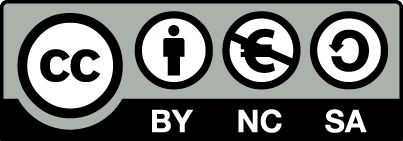 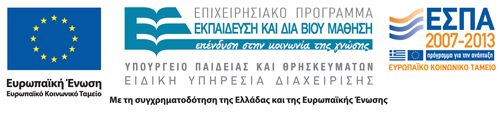 Σημειώματα
Σημείωμα Αναφοράς
Copyright Τεχνολογικό Εκπαιδευτικό Ίδρυμα Αθήνας, Ιωάννα Γκρεκ 2015. Ιωάννα Γκρεκ. «Μεθοδολογία έρευνας. Ενότητα 1: Ο Αισθητικός και η αποστολή του». Έκδοση: 1.0. Αθήνα 2015. Διαθέσιμο από τη δικτυακή διεύθυνση: ocp.teiath.gr.
Σημείωμα Αδειοδότησης
Το παρόν υλικό διατίθεται με τους όρους της άδειας χρήσης Creative Commons Αναφορά, Μη Εμπορική Χρήση Παρόμοια Διανομή 4.0 [1] ή μεταγενέστερη, Διεθνής Έκδοση.   Εξαιρούνται τα αυτοτελή έργα τρίτων π.χ. φωτογραφίες, διαγράμματα κ.λ.π., τα οποία εμπεριέχονται σε αυτό. Οι όροι χρήσης των έργων τρίτων επεξηγούνται στη διαφάνεια  «Επεξήγηση όρων χρήσης έργων τρίτων». 
Τα έργα για τα οποία έχει ζητηθεί άδεια  αναφέρονται στο «Σημείωμα  Χρήσης Έργων Τρίτων».
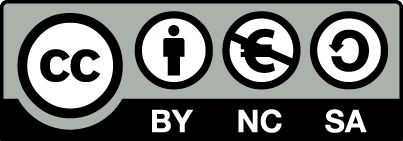 [1] http://creativecommons.org/licenses/by-nc-sa/4.0/ 
Ως Μη Εμπορική ορίζεται η χρήση:
που δεν περιλαμβάνει άμεσο ή έμμεσο οικονομικό όφελος από την χρήση του έργου, για το διανομέα του έργου και αδειοδόχο
που δεν περιλαμβάνει οικονομική συναλλαγή ως προϋπόθεση για τη χρήση ή πρόσβαση στο έργο
που δεν προσπορίζει στο διανομέα του έργου και αδειοδόχο έμμεσο οικονομικό όφελος (π.χ. διαφημίσεις) από την προβολή του έργου σε διαδικτυακό τόπο
Ο δικαιούχος μπορεί να παρέχει στον αδειοδόχο ξεχωριστή άδεια να χρησιμοποιεί το έργο για εμπορική χρήση, εφόσον αυτό του ζητηθεί.
Επεξήγηση όρων χρήσης έργων τρίτων
Δεν επιτρέπεται η επαναχρησιμοποίηση του έργου, παρά μόνο εάν ζητηθεί εκ νέου άδεια από το δημιουργό.
©
διαθέσιμο με άδεια CC-BY
Επιτρέπεται η επαναχρησιμοποίηση του έργου και η δημιουργία παραγώγων αυτού με απλή αναφορά του δημιουργού.
διαθέσιμο με άδεια CC-BY-SA
Επιτρέπεται η επαναχρησιμοποίηση του έργου με αναφορά του δημιουργού, και διάθεση του έργου ή του παράγωγου αυτού με την ίδια άδεια.
διαθέσιμο με άδεια CC-BY-ND
Επιτρέπεται η επαναχρησιμοποίηση του έργου με αναφορά του δημιουργού. 
Δεν επιτρέπεται η δημιουργία παραγώγων του έργου.
διαθέσιμο με άδεια CC-BY-NC
Επιτρέπεται η επαναχρησιμοποίηση του έργου με αναφορά του δημιουργού. 
Δεν επιτρέπεται η εμπορική χρήση του έργου.
Επιτρέπεται η επαναχρησιμοποίηση του έργου με αναφορά του δημιουργού
και διάθεση του έργου ή του παράγωγου αυτού με την ίδια άδεια.
Δεν επιτρέπεται η εμπορική χρήση του έργου.
διαθέσιμο με άδεια CC-BY-NC-SA
διαθέσιμο με άδεια CC-BY-NC-ND
Επιτρέπεται η επαναχρησιμοποίηση του έργου με αναφορά του δημιουργού.
Δεν επιτρέπεται η εμπορική χρήση του έργου και η δημιουργία παραγώγων του.
διαθέσιμο με άδεια 
CC0 Public Domain
Επιτρέπεται η επαναχρησιμοποίηση του έργου, η δημιουργία παραγώγων αυτού και η εμπορική του χρήση, χωρίς αναφορά του δημιουργού.
Επιτρέπεται η επαναχρησιμοποίηση του έργου, η δημιουργία παραγώγων αυτού και η εμπορική του χρήση, χωρίς αναφορά του δημιουργού.
διαθέσιμο ως κοινό κτήμα
χωρίς σήμανση
Συνήθως δεν επιτρέπεται η επαναχρησιμοποίηση του έργου.
Διατήρηση Σημειωμάτων
Οποιαδήποτε αναπαραγωγή ή διασκευή του υλικού θα πρέπει να συμπεριλαμβάνει:
το Σημείωμα Αναφοράς
το Σημείωμα Αδειοδότησης
τη δήλωση Διατήρησης Σημειωμάτων
το Σημείωμα Χρήσης Έργων Τρίτων (εφόσον υπάρχει)
μαζί με τους συνοδευόμενους υπερσυνδέσμους.
Χρηματοδότηση
Το παρόν εκπαιδευτικό υλικό έχει αναπτυχθεί στo πλαίσιo του εκπαιδευτικού έργου του διδάσκοντα.
Το έργο «Ανοικτά Ακαδημαϊκά Μαθήματα στο ΤΕΙ Αθήνας» έχει χρηματοδοτήσει μόνο την αναδιαμόρφωση του εκπαιδευτικού υλικού. 
Το έργο υλοποιείται στο πλαίσιο του Επιχειρησιακού Προγράμματος «Εκπαίδευση και Δια Βίου Μάθηση» και συγχρηματοδοτείται από την Ευρωπαϊκή Ένωση (Ευρωπαϊκό Κοινωνικό Ταμείο) και από εθνικούς πόρους.
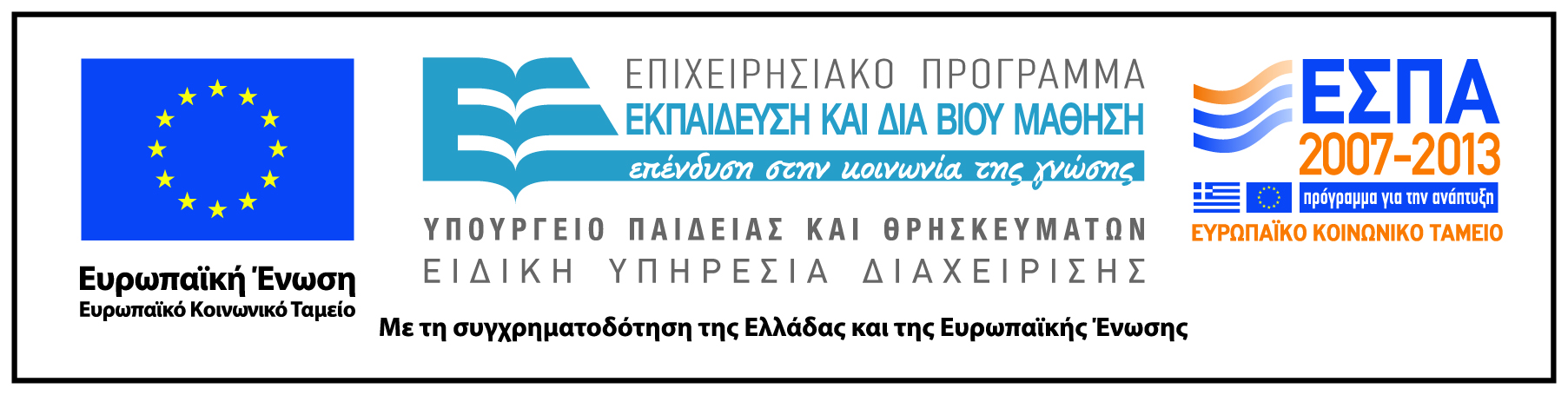